IV-e: e-Infrastructure Virtualization fore-Science Applications (P20)
VU University Amsterdam
University of Amsterdam
Delft University of Technology
TNO
Solvinity
LIACS
ONVZ
Henri Bal
P20 in 140 characters
126 left
38 left
65 left
91 left
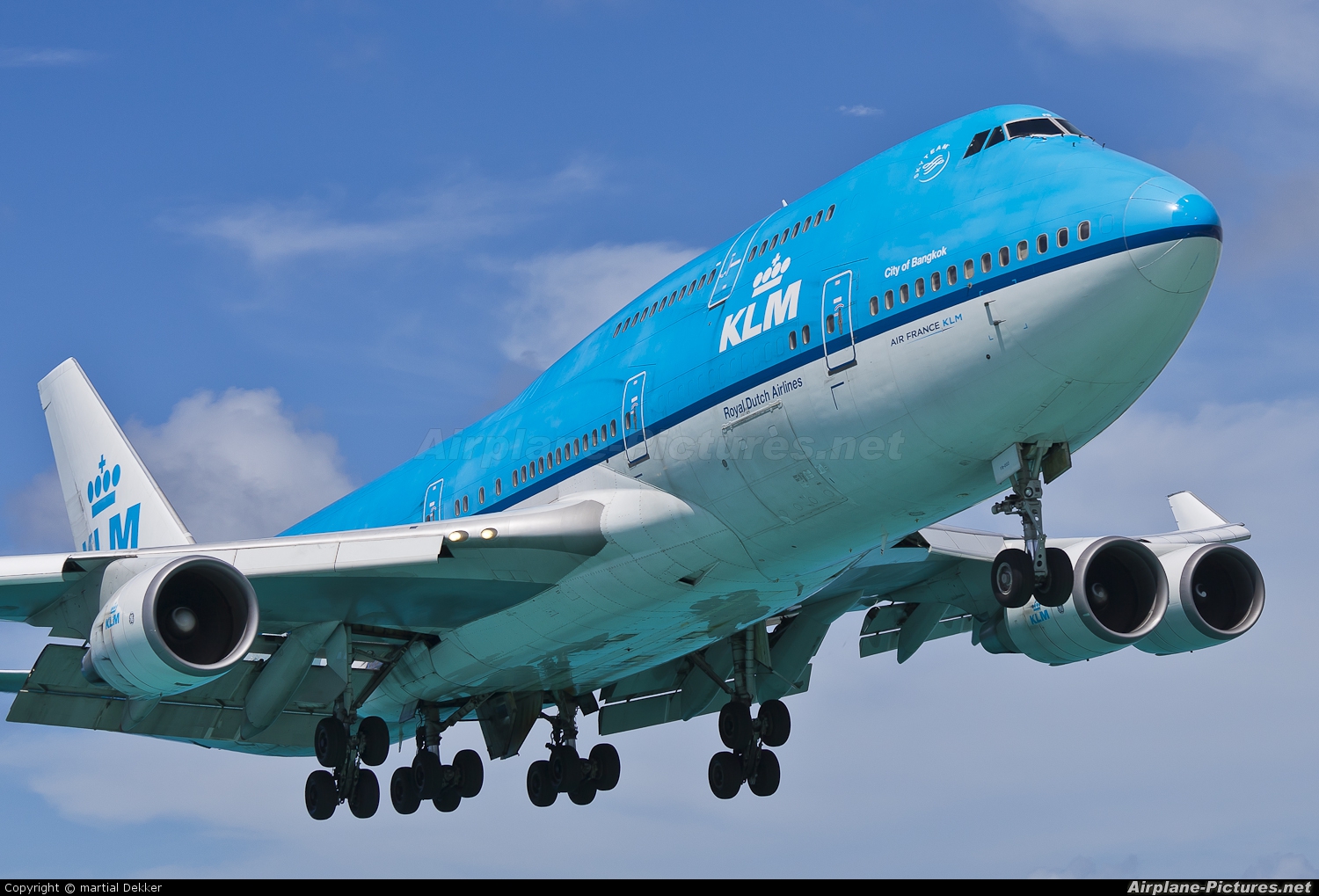 char P20[140];
Dutch ICT Research
Young KNAW
VIDI
URC

3 VENI
EuroPar 
5 Best Paper
 
ONVZ
Lotto-Jumbo
Bitbrains
KLM
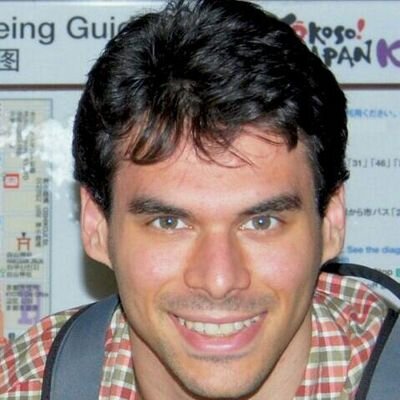 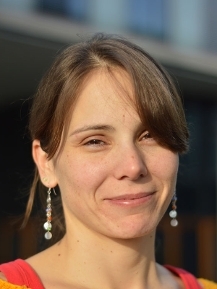 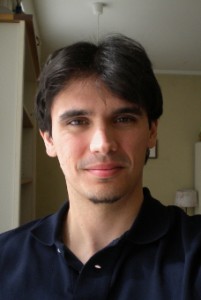 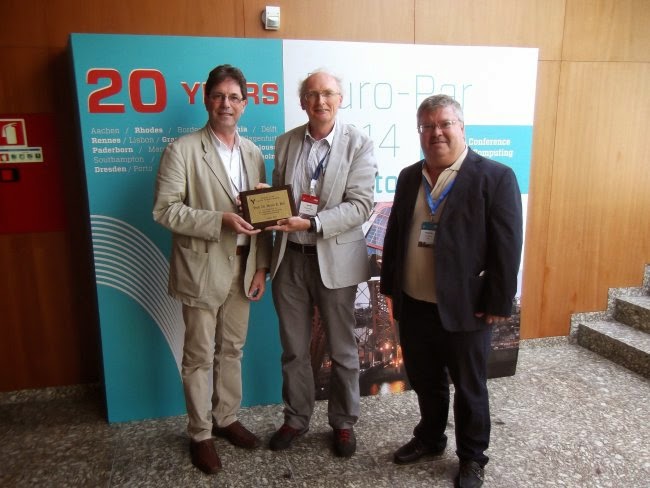 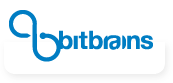 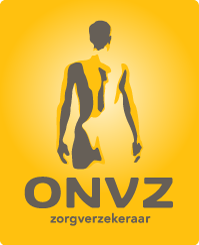 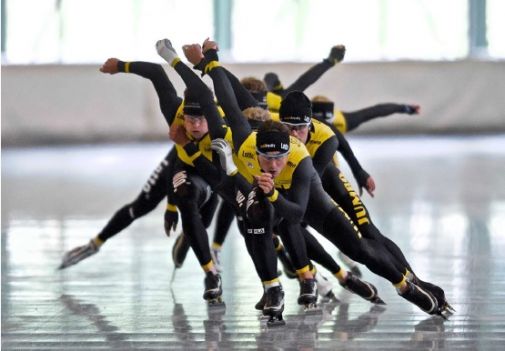 13 left
18 left
0 left
31 left
6 H2020
 

EPD, Whitebox
 

DAS-5

 
11 PhD theses
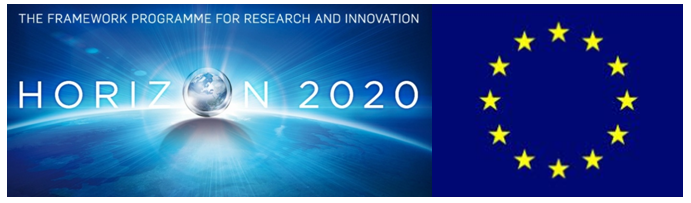 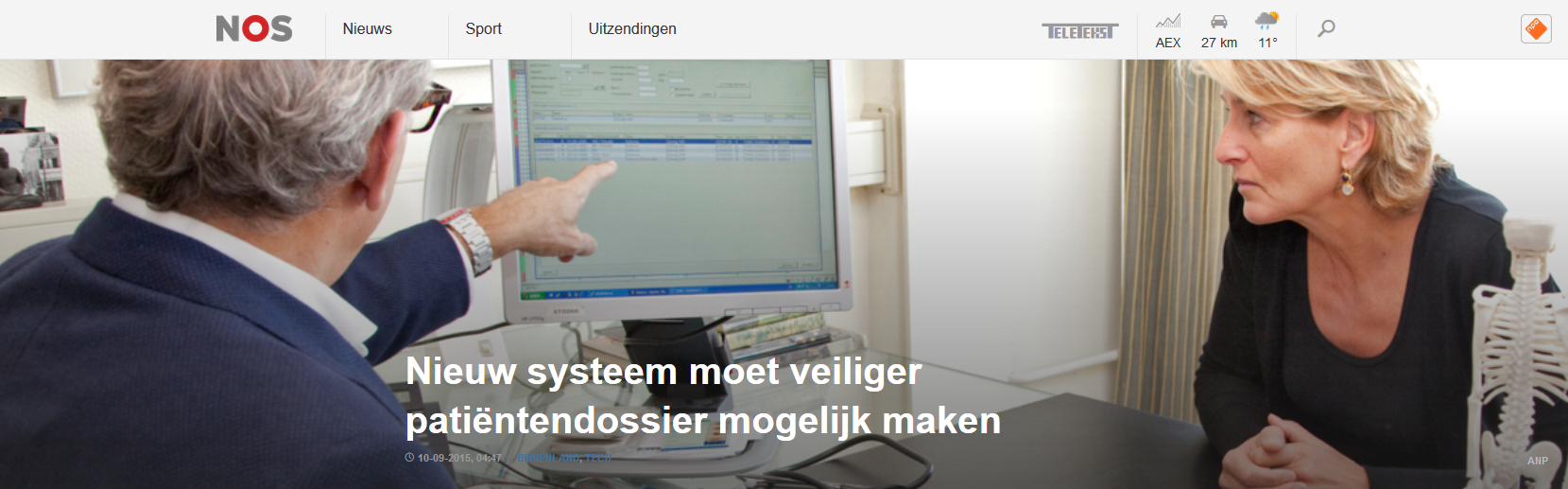 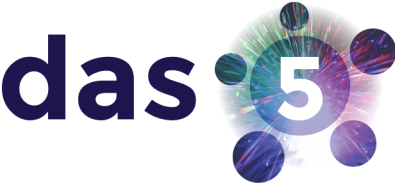 TOP Publications
IEEE Computer 2016: strategy of and achievements with the DAS systems
IEEE Computer 2015: datacenter management jointly with industry (Bitbrains)
ICDCS 2015: Scalable, Instant VM Startup for IaaS Clouds
HPDC 2014: storing VM images in clouds
SIGMETRICS 2014: big data processing with MapReduce
ICDCS 2014: distributed middleware for MapReduce and stream processing
TPDS 2014: Parallel Workload Modeling with Realistic Characteristics
ISWC 2013: distributed reasoning on dynamic semantic web data
SC 2013: VM deployment
SC 2013: portfolio scheduling
IEEE Big Data 2013: first Dutch article in a top big data conference
IEEE Internet Computing 2013: Distributed Computing on an Ensemble of Browsers
IEEE Internet Computing 2012: Enabling Web Services to Consume and Produce Large Datasets
TPDS 2012: Cost-driven Scheduling of Grid Workflows Using Partial Critical Paths
IEEE Internet Computing 2011: Grid Computing Workloads
ISWC 2011: an OWL reasoner that scales to 1 billion triples
TPDS 2011: performance analysis of cloud services; highest cited in the highest impact journal in the field, for the period 2009-2014
HPDC 2011: Incremental Placement of Interactive Perception Applications